В.С.Голышкин «Вратарь»
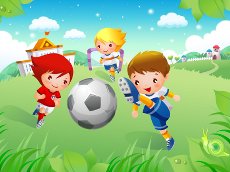 Шайбасова Салтанат
Цели обучения:

- прогнозировать содержание текста по вопросам

- участвовать в диалоге , правильно понимая реплики и представляя обратную связь
Вопросы-загадки
Мяч в кольце! Команде гол!
Мы играем в...
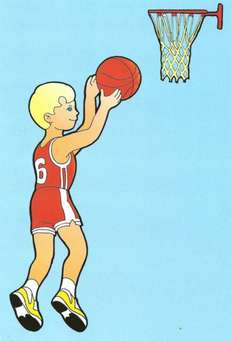 Вопросы-загадки
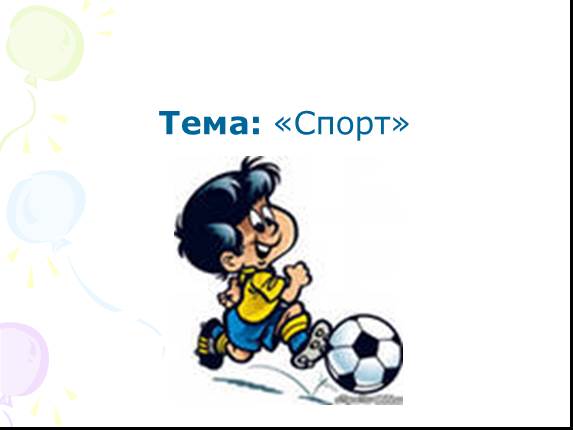 Соберем команду в школе
И найдем большое поле.Пробиваем угловой -Забиваем головой.И в воротах пятый гол!Очень любим мы ...
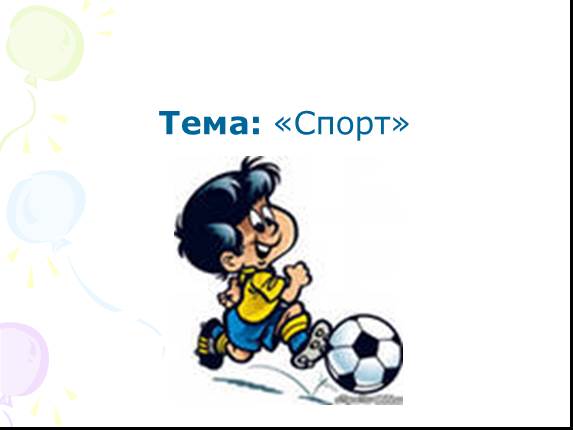 Вопросы-загадки
Гоняют клюшками по льдуЕё у нас всех на виду.Она в ворота залетит,И кто-то точно победит.
По полю команды гоняют мяч,
Вратарь на воротах попался ловкач.
Никак не дает он забить мячом гол.
На поле играют мальчишки в... 
 
- Человек, который защищает ворота и может взять мяч в руки?
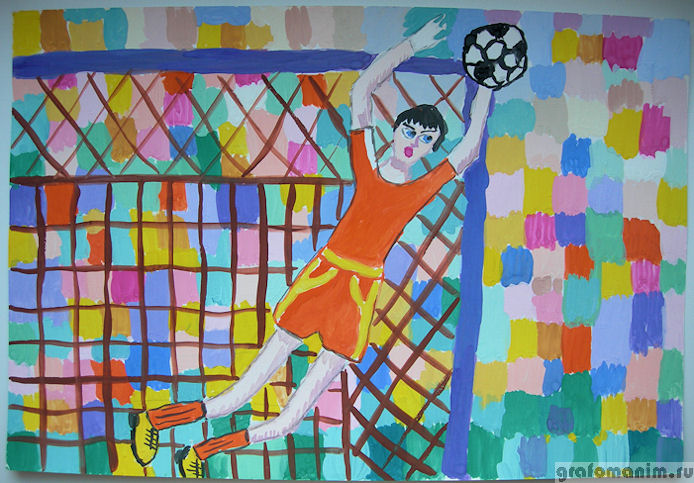 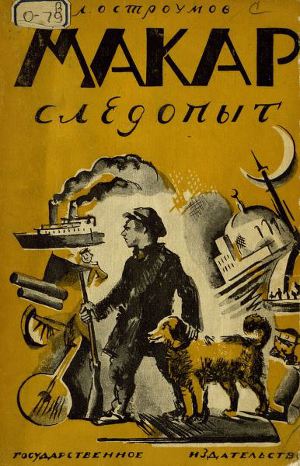 Василий Семенович Голышкин ( 1915 – 1996) – детский писатель.
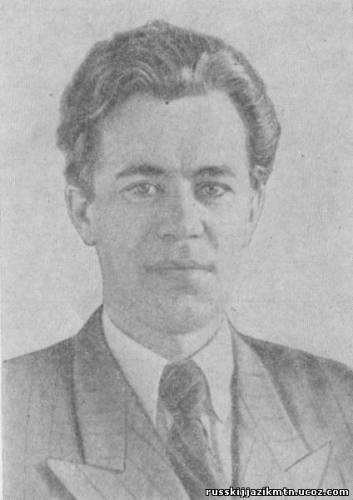 Родился в Брянске. Окончил МГПИ в 1940 году. Участник Великой Отечественной войны. С 1950-х годов печатал сказки, интересные рассказы для детей
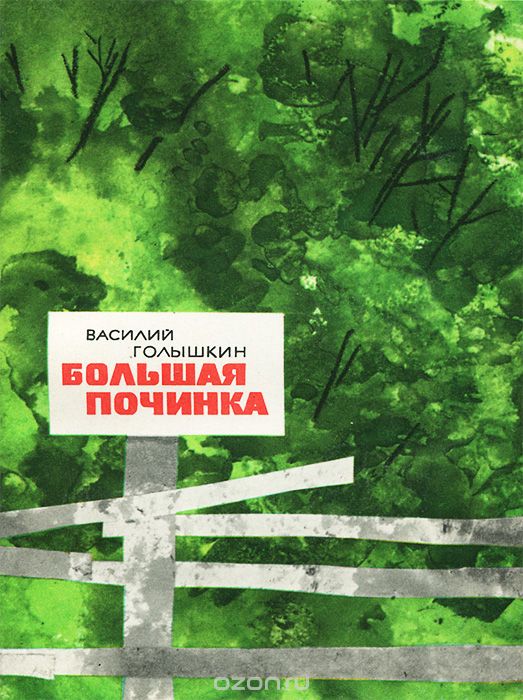 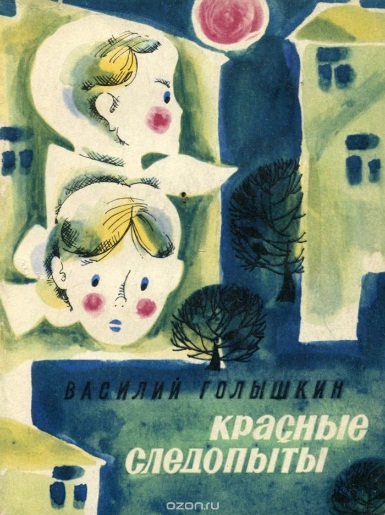 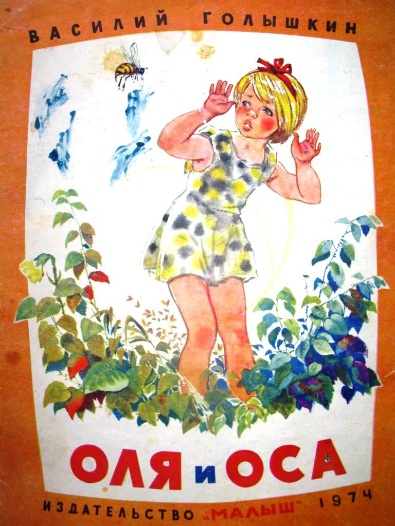 .
Упражнение 485 (страница 85) .Прочитать рассказ В.С. Голышкина «Вратарь»
Ответить на вопросы.
Что мы узнали о Вовке маленьком?
 Какие изменения произошли с Вовкой?
Как автор описывает счастливое состояние Вовки?
- Почему Вовку маленького прозвали Вовкой –вратарем?
Работа по учебнику
Упражнение 482(стр.84 )  .Спишите , подчеркивая грамматическую основу в каждом предложении.
Образец:   А.С.Пушкин с детства любил физические упражнения .
Утром поэт обливался водой . В деревне 
он купался до поздней осени.
А.М.Горький очень любил греблю,плавание . Зимой писатель катался на коньках .
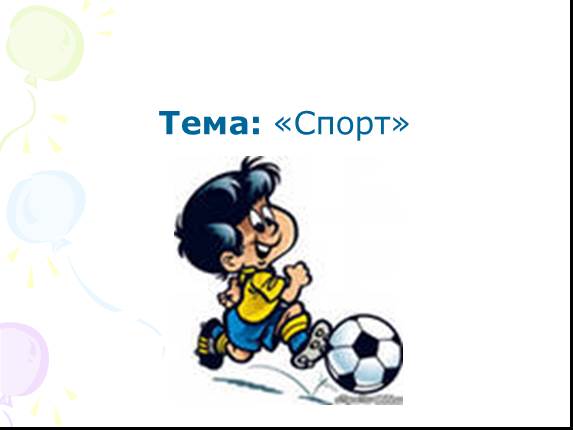 Домашнее задание.
Составление синквейна к слову футбол.
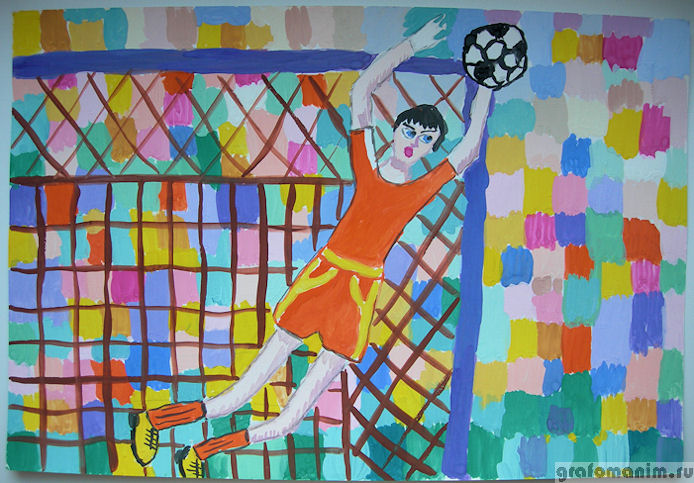 Всем спасибо!

Молодцы!